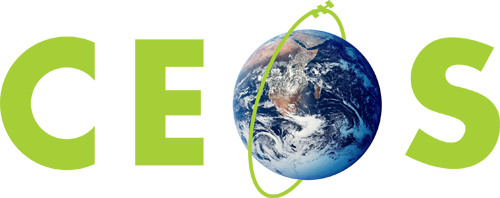 Committee on Earth Observation Satellites
UNFCCC and IPCC Engagement Status
Akiko Suzuki, JAXA
SIT-32 Agenda Item 29
CEOS Strategic Implementation Team
ESA Headquarters, Paris, France
26th-27th April 2017
Background
SIT Technical WS in Oxford in September 2016
JAXA stressed the importance of 2006 IPCC Guidelines for National Greenhouse Gas Inventories which will be refined in 2019.
During Climate & Carbon session, JAXA proposed CEOS engagement with IPCC and UNFCCC as one of WG and VC initiatives of carbon.
30th CEOS Plenary in Brisbane in October 2016
The Plenary agreed on the initial selection of WG and VC initiatives including engagement with IPCC and UNFCCC.
COP-22 in Marrakech in November 2016
JAXA arranged the side event on GHG monitoring from space inviting speakers from IPCC/TFI, GCOS, MOE Japan, NIES, NASA, and CNES.
Side meeting on engagement with UNFCCC and IPCC at SIT-32
2
Side Event at COP-22
Efforts toward satellite data utilization 
for IPCC Guideline of GHG Inventories
Japanese Efforts to Paris Agreement by Monitoring GHG from Space 
Dr. Akio Takemoto, Ministry of the Environment, Government of Japan
Current Status of IPCC Guideline and Issues of GHG Inventory
Dr. Kiyoto Tanabe, IPCC/TFI
Expectations for Satellite Observation Data to Contribute to GHG Inventory
Dr. Simon Eggleston, GCOS
How to use satellite GHG Concentration Data for Verification of GHG Emissions Inventories
Dr. Tsuneo Matsunaga, National Institute for Environmental Studies, Japan
Current Status of GHG Observation by Satellites and Future Plans
Dr. Kei Shiomi, JAXA
Dr. Lesley Ott, NASA
Dr. Pascale Ultre-Guerard, CNES
3
Issues pointed out at the side event
Kiyoto Tanabe, Co-Chair of IPCC/TFI pointed out the following issues related to satellite data which were considered during technical assessment by TFI in 2015-2016.
To Develop guidance on the verification using GHG satellite data.
To update guidance on activity data for land representation to link land classification system with satellite data. 
To capture land use conversion as well as stratification.
4
[Speaker Notes: Issuesの原文
・Development or improvement of guidance on the verification using other estimation results like … GHG concentration in atmosphere by satellite observation
・Update guidance on activity data for land representation to link land classification system with digital maps (RS or GIS data), and also to capture land use conversion as well as stratification.]
Structure for utilization of GHG data
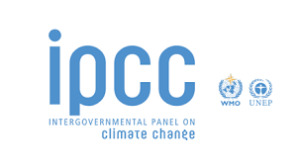 IPCC Guideline （2019 update）
Satellite-based GHG Dataset/Platform
methodology document
Review
Provide high accuracy 
data set
Develop methodology document for national statistician to use GHG data for verification
CEOS
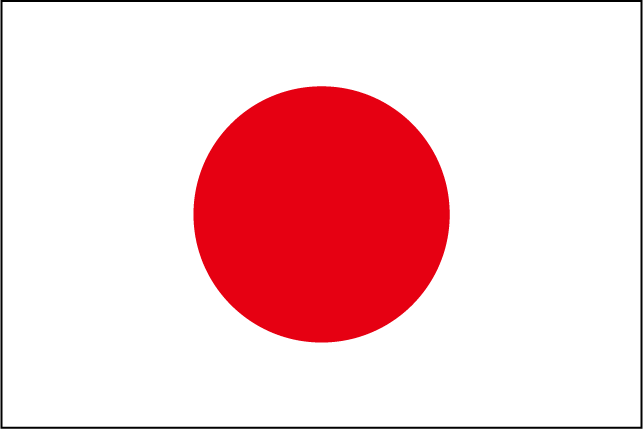 Provide and share GHG data
Space Agencies
Ministry of Environment/NIES
NASA
OCO-2
ESA
Sentinel-5
CNES
Microcarb
JAXA
GOSAT
CMA
TanSat
5
[Speaker Notes: ・衛星GHGデータ利用に向けた体制も紹介したい。
・日本では、ガイドラインの改定に加えて、どうやって衛星データからインベントリを検証するのかのガイダンス文書も作成する予定である。
・GEOからは、関係するストークホルダーへ、ガイドライン改定の後押しをすること、CEOSからは衛星データの信頼性向上などができればと思っている。
・データセットを揃えるのか、データプラットフォームを構築する必要があるのかは、今後の議論にもよるだろう。]
Guidelines for GHG Inventories
Currently, the refinement of “2006 IPCC Guidelines for National Greenhouse Gas Inventories” is underway.
The guidelines provide methodologies for estimating national inventories of anthropogenic emissions by sources and removals by sinks of GHG.
One of the targets of CEOS engagement with IPCC should be to have the refined guidelines refer “satellite data”.
6
Timeline for Guidelines Refinement
7
Activities
8